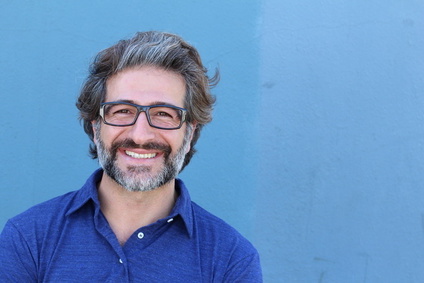 Paul Lacoste
Electricien de maintenance
Lorem ipsum dolor sit amet, consectetur adipiscing elit. In pulvinar eros nunc. Sed gravida justo eu velit gravida, eget tristique sem aliquam. Vestibulum aliquet sem sit amet purus maximus, in blandit urna cursus. Nullam quis porttitor libero, nec pellentesque orci. Duis diam arcu, fringilla in aliquam eget, porttitor ut augue.
38 ans – Célibataire
123 rue des Electriciens 75000 Paris
Tél : 01 23 45 67 89
Email : miith@gmail.com
Expérience professionnelle
Titre du poste– Entreprise X – Paris (2015-2020)

Maintenance préventive et corrective des équipements électriques
Lecture de plans électriques et réalisation de schémas conformes aux normes en vigueur
Dépannage des installations en cas de dysfonctionnements
Installation et mise en service des nouveaux équipements électriques
Gestion de la documentation technique et mise à jour des dossiers électriques

Titre du poste – Entreprise Y – Lyon (2010-2015)

Suivi des chantiers et coordination avec les autres corps de métier
Réalisation de câblages électriques et de raccordements selon les plans et schémas
Utilisation d’outils informatiques pour la gestion des interventions
Participation à l’amélioration continue des processus de maintenance
Langues
Français – langue maternelle
Anglais – niveau intermédiaire
Qualités
Rigueur et précision
Capacité à travailler en autonomie
Bon relationnel et esprit d’équipe
Résistance au stress et réactivité
Compétences
Lecture de plans et schémas électriques
Maîtrise des outils de dépannage et de diagnostic
Connaissance des normes et réglementations électriques
Habilitation électrique B2V – BR – BC
Formation
BTS Electrotechnique – Université de technologie de Compiègne (2008-2010)
Baccalauréat professionnel ELEEC (Electrotechnique, Energie, Equipements Communicants) – Lycée professionnel de la Villette, Paris (2008)
[Speaker Notes: cv rédigé]